ГАУ ТО "Центр информационных технологий»Алимпиев И.О.Начальник управления информационных системГАУ ТО "Центр информационных технологий"
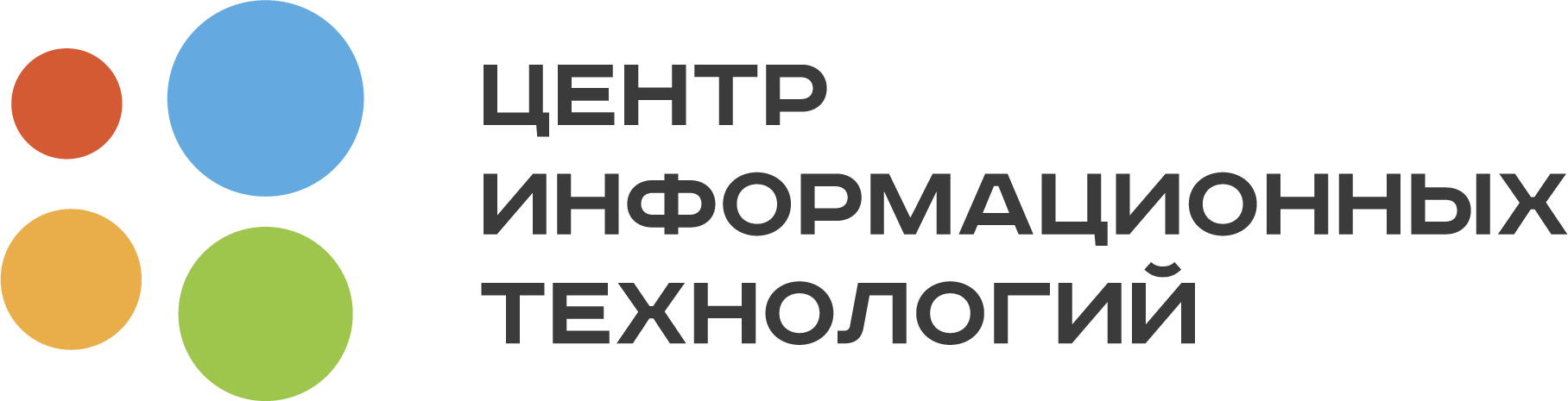 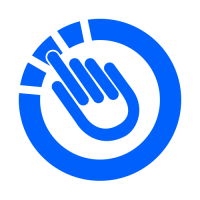 ГосуслугиТульской области
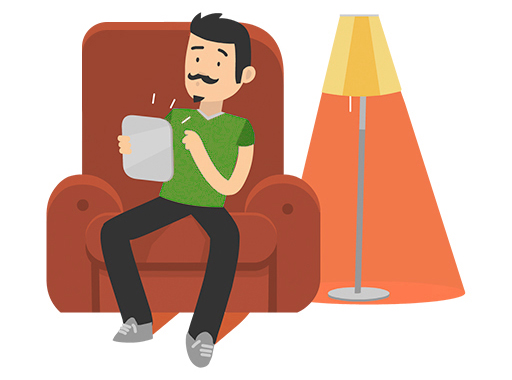 Получить услуги
еще никогда не было
так легко!
Gosuslugi71
– это эффективный инструмент для подачи заявлений на получение государственных и муниципальных услуг, созданный специальнодля жителей Тульской области.
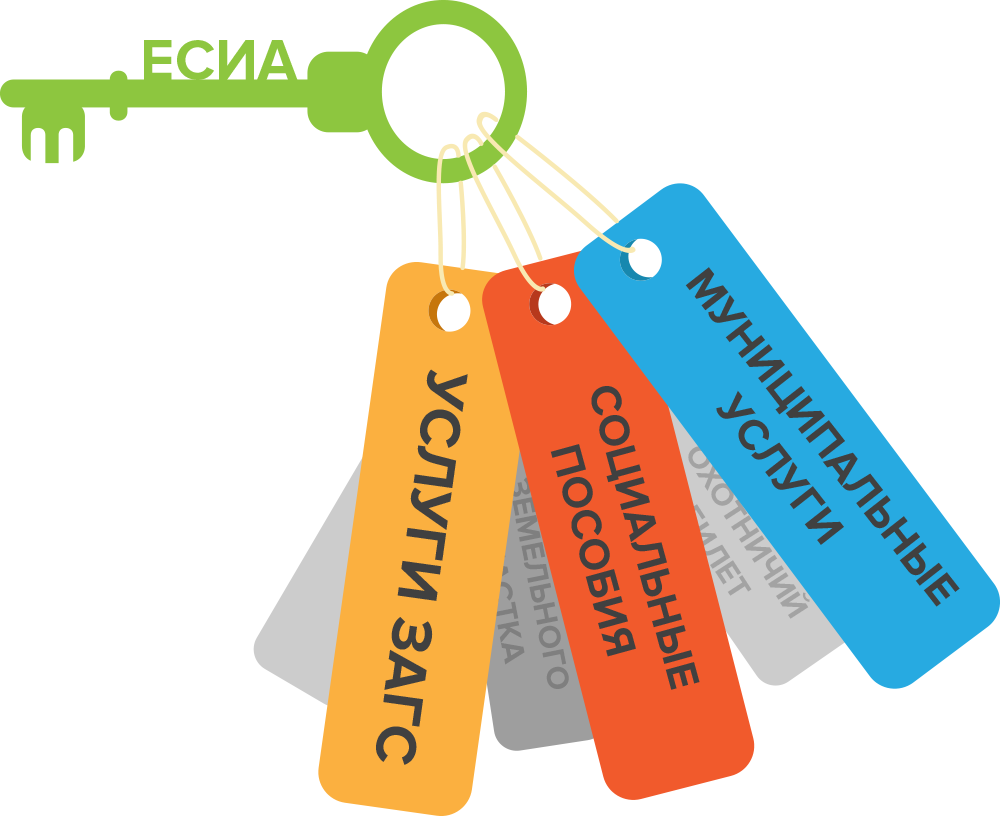 105 200туляков и жителей области уже оценили удобствоработы с порталом!
Что такое ЕСИА?
ЕСИА — это Единая система идентификации и аутентификации. Один пароль для доступа к государственным сайтам: федеральным (gosuslugi.ru) и региональным (gosuslugi71.ru) госуслугам, сайту записи к врачу «Доктор 71» (doctor71.ru), порталу управления Тульской областью «Открытый регион» (or71.ru) и другим.
Что я могу сделать с ЕСИА?
•	записаться на прием к врачу (doctor71.ru)
•	оформить пособие (gosuslugi71.ru)
•	узнать о штрафах ГИБДД (gosuslugi71.ru)
•	оформить загранпаспорт (gosuslugi.ru)
•	сообщить о свалке во дворе и других проблемах (or71.ru)
•	получить свыше 120 государственных услуг на gosuslugi71.ru
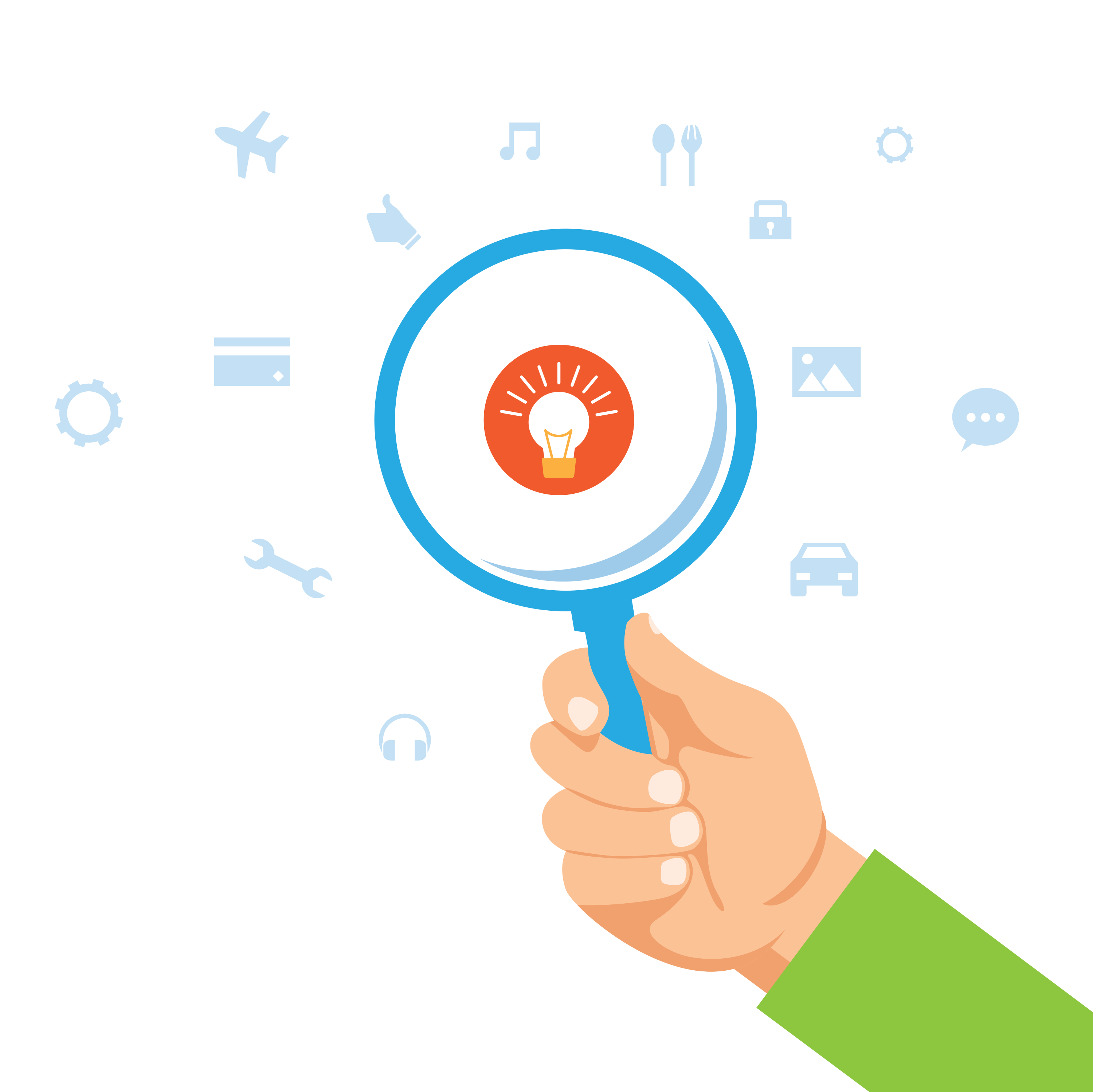 Безопасна ли система?
ЕСИА отвечает всем современным требованиям информационной безопасности.В системе используется обширный набор механизмов: межсетевые экраны,средства анализа содержимого, средства предотвращения вторжений,антивирусные средства, средства мониторинга и контроля защищенности.
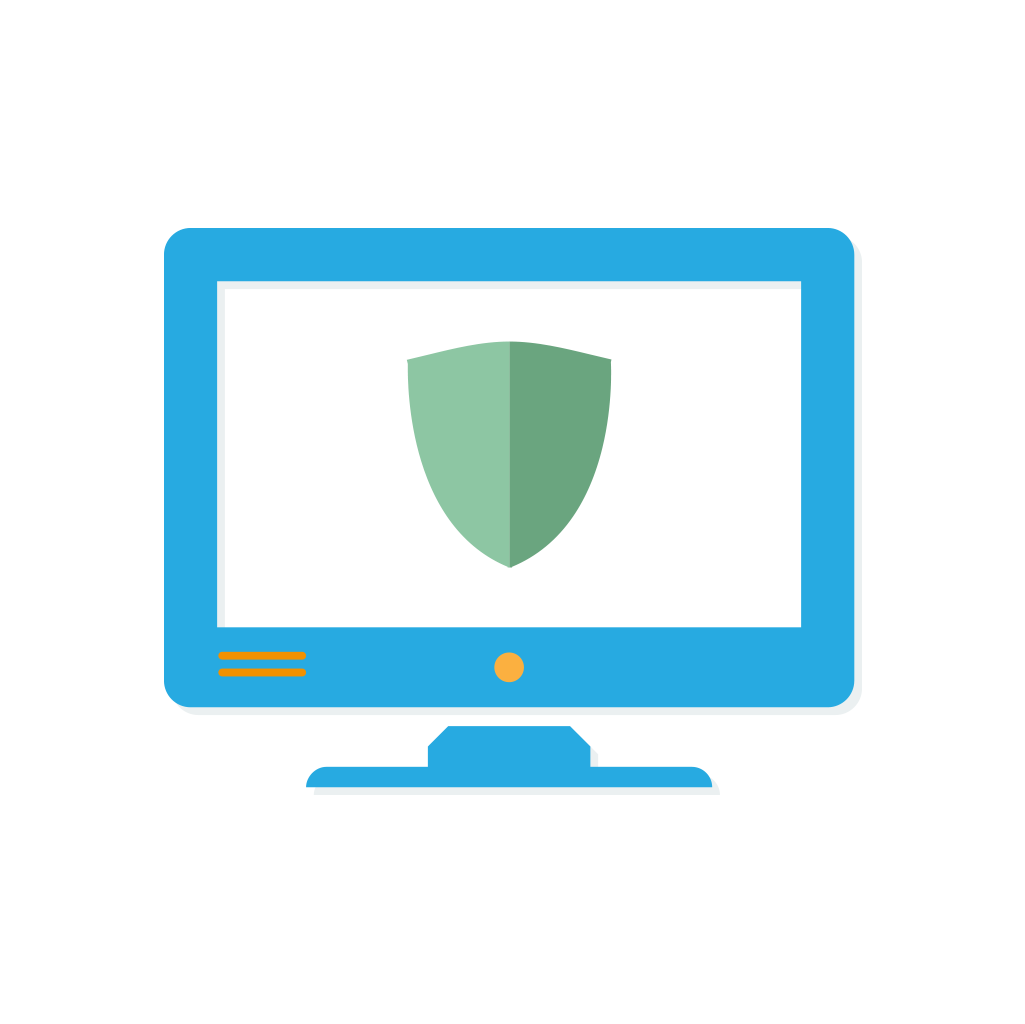 Где получить аккаунт ЕСИА?
Упрощенные и стандартные аккаунты ЕСИА можно получить самостоятельно через интернет (gosuslugi71.ru),подтвержденный – в МФЦ, офисах «Ростелеком» и по почте. 

Дополнительно по области организуются пункты подтверждения учетных записей для наибольшего охвата граждан: в больницах, библиотеках, домах культуры и других учреждениях.
GOSUSLUGI71.RU
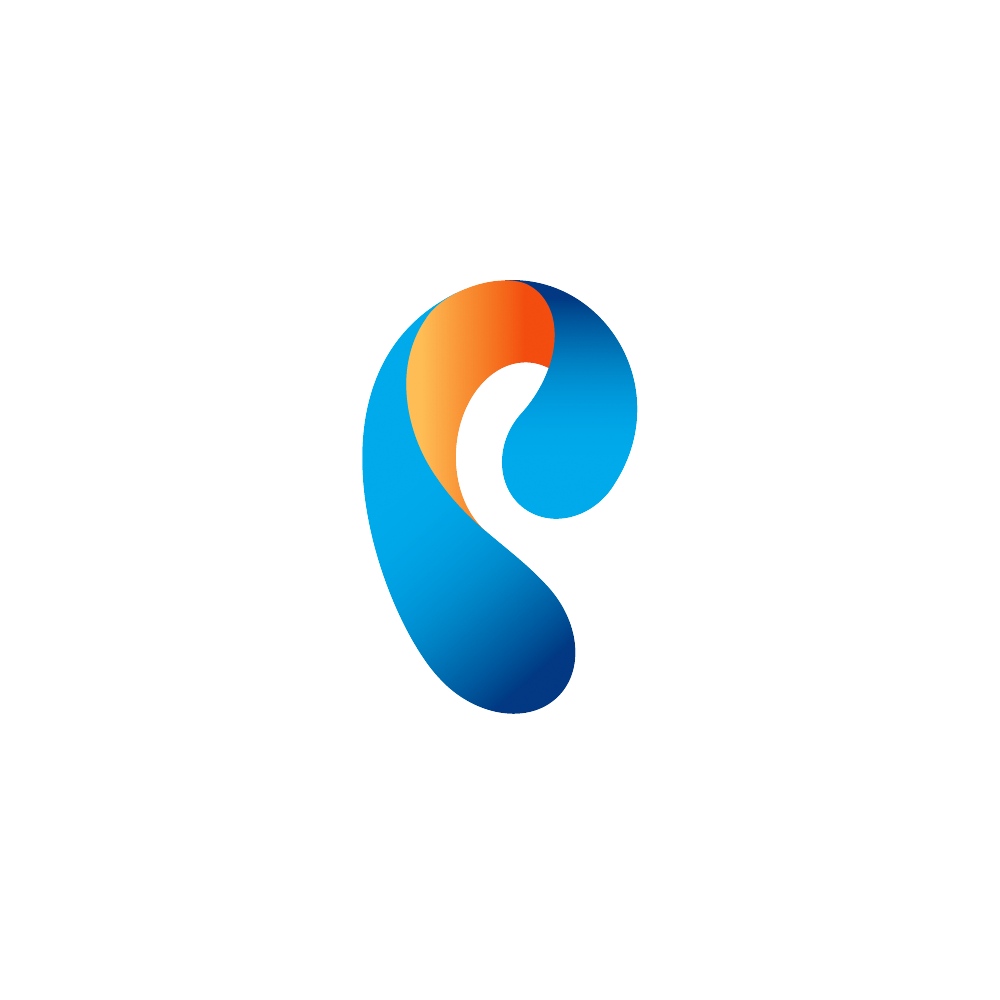 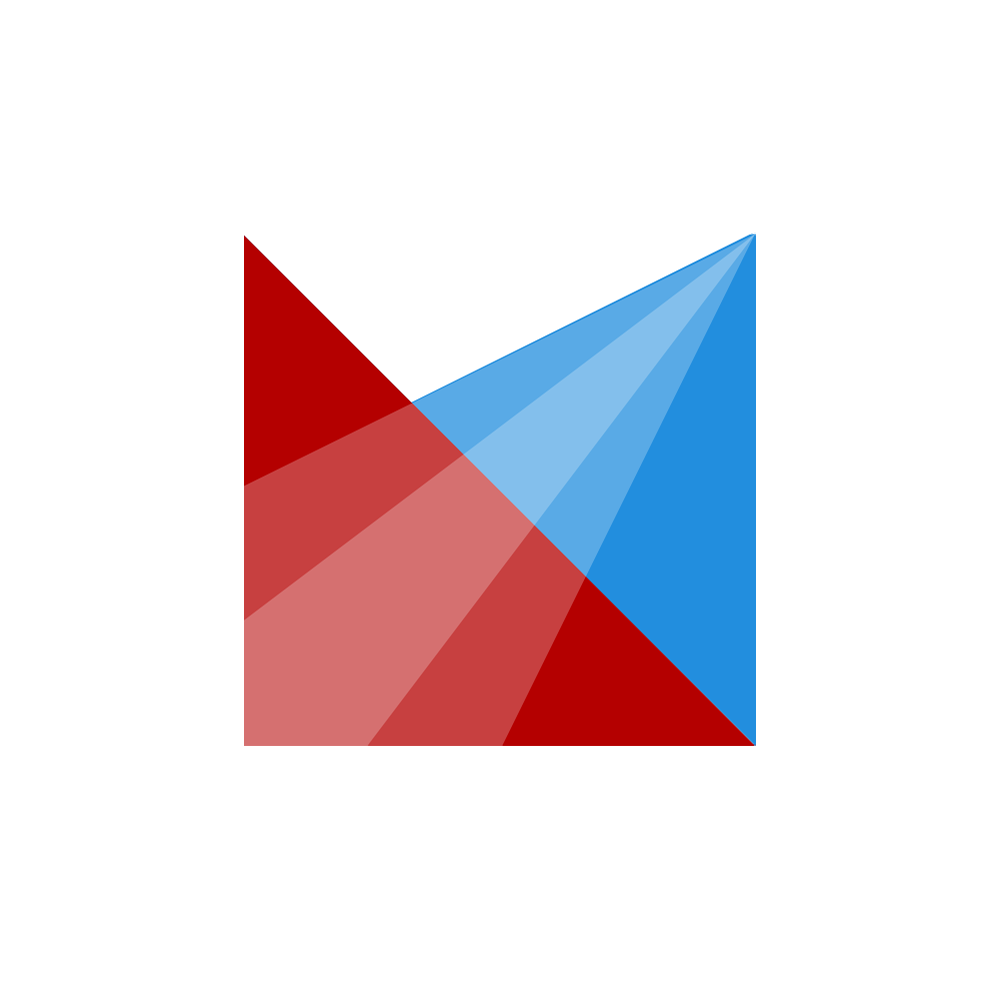 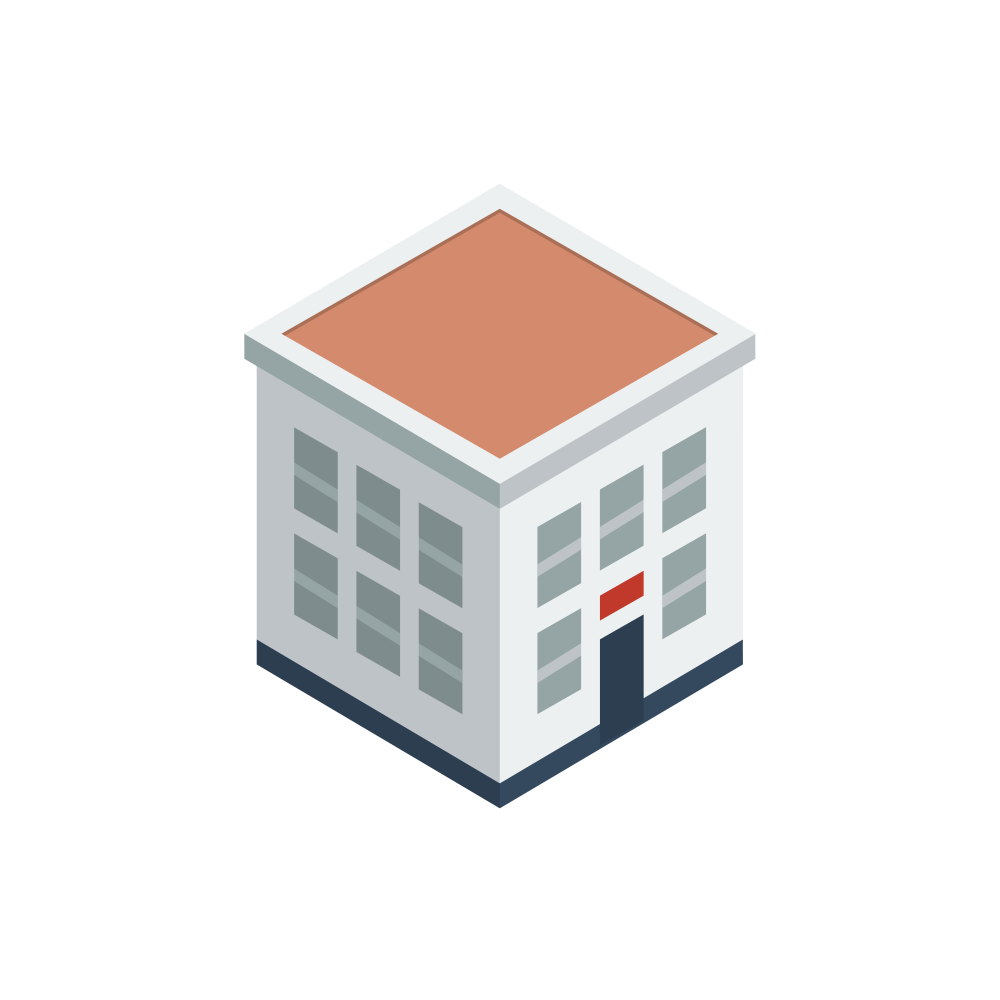 Ростелеком
МФЦ
Социальные учреждения
Как воспользоваться услугой?
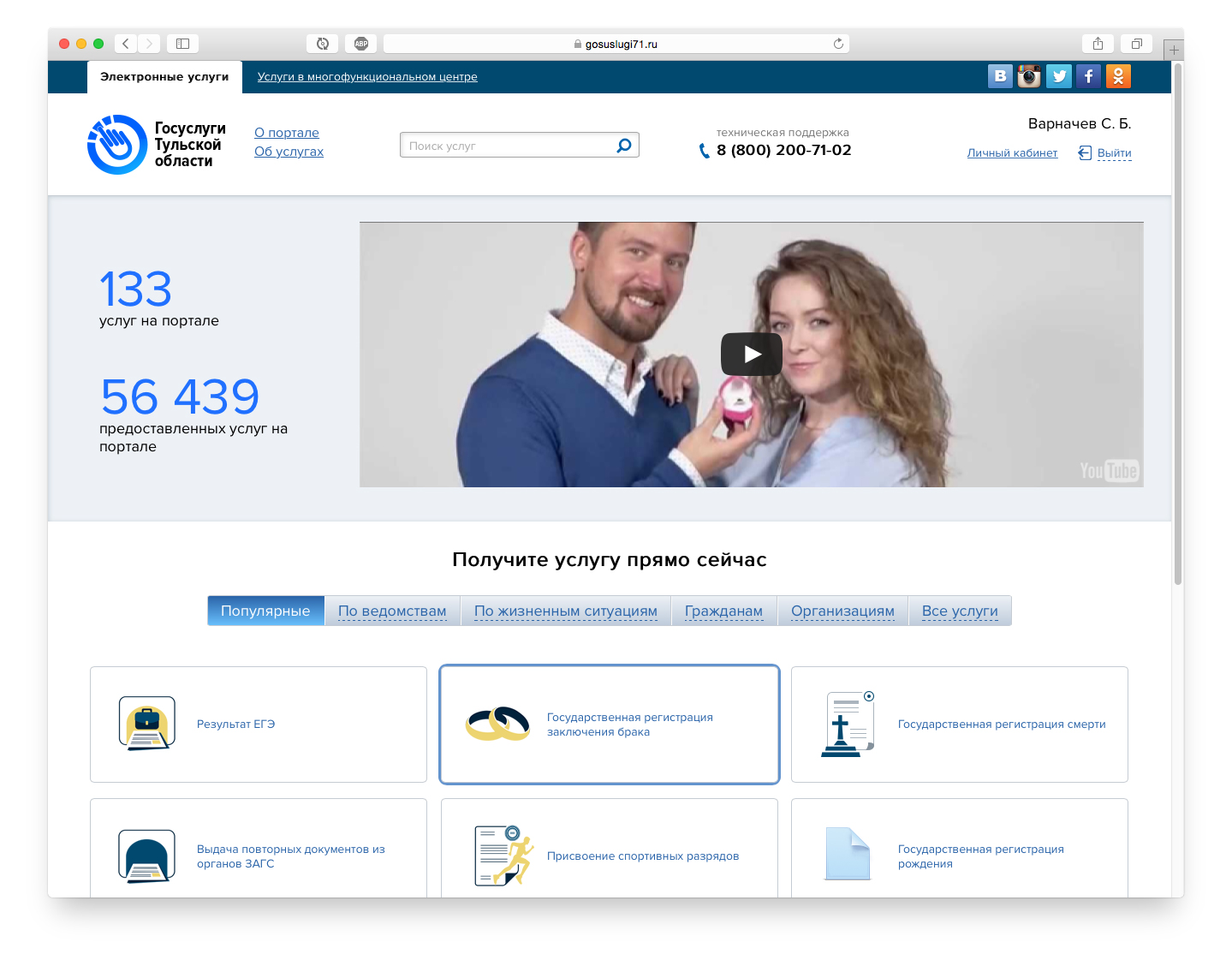 Заходим на портал по адресу gosuslugi71.ruи выбираем нужную услугу
1     2     3     4     5
Как воспользоваться услугой?
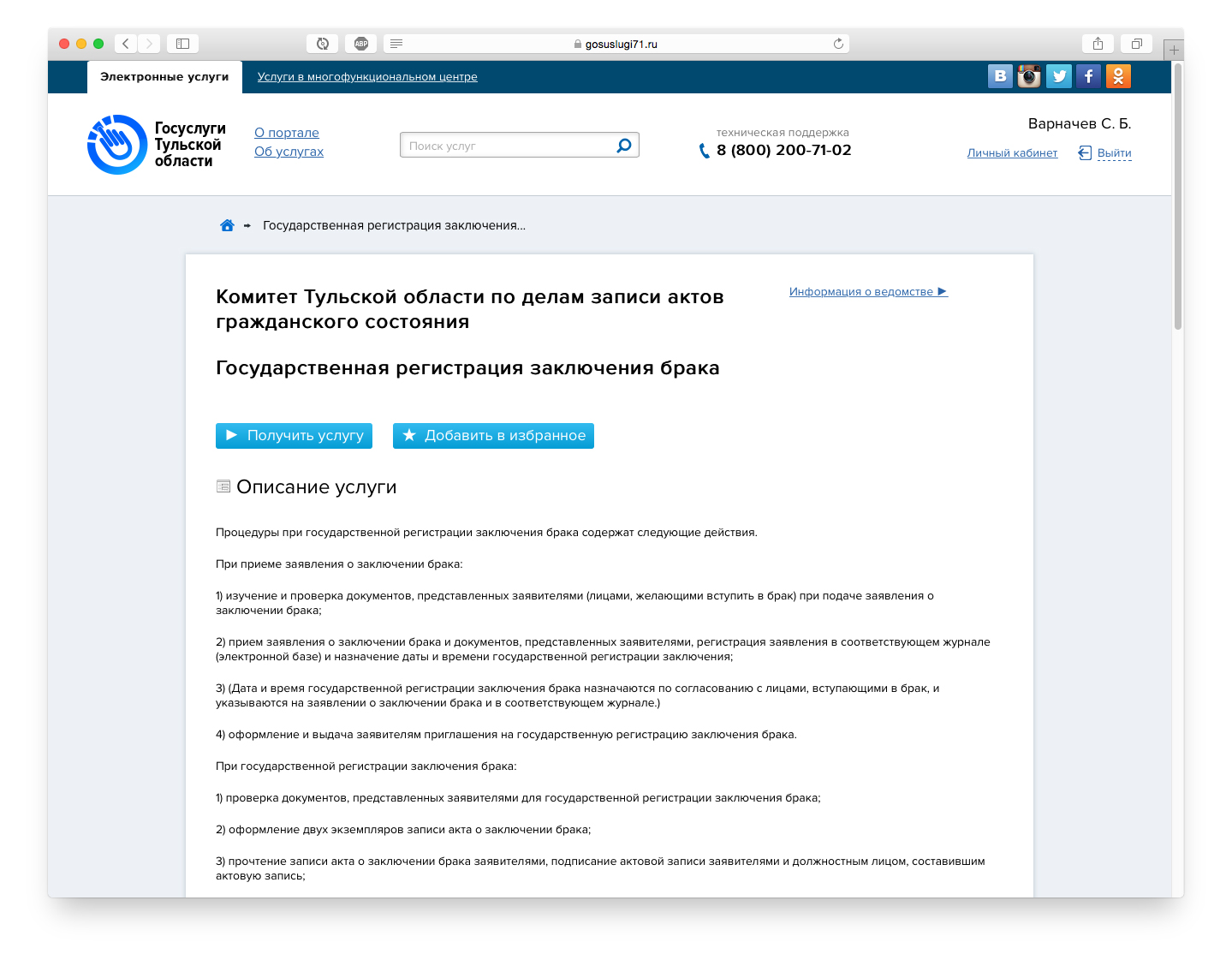 Нажимаем кнопку «Получить услугу»
1     2     3     4     5
Как воспользоваться услугой?
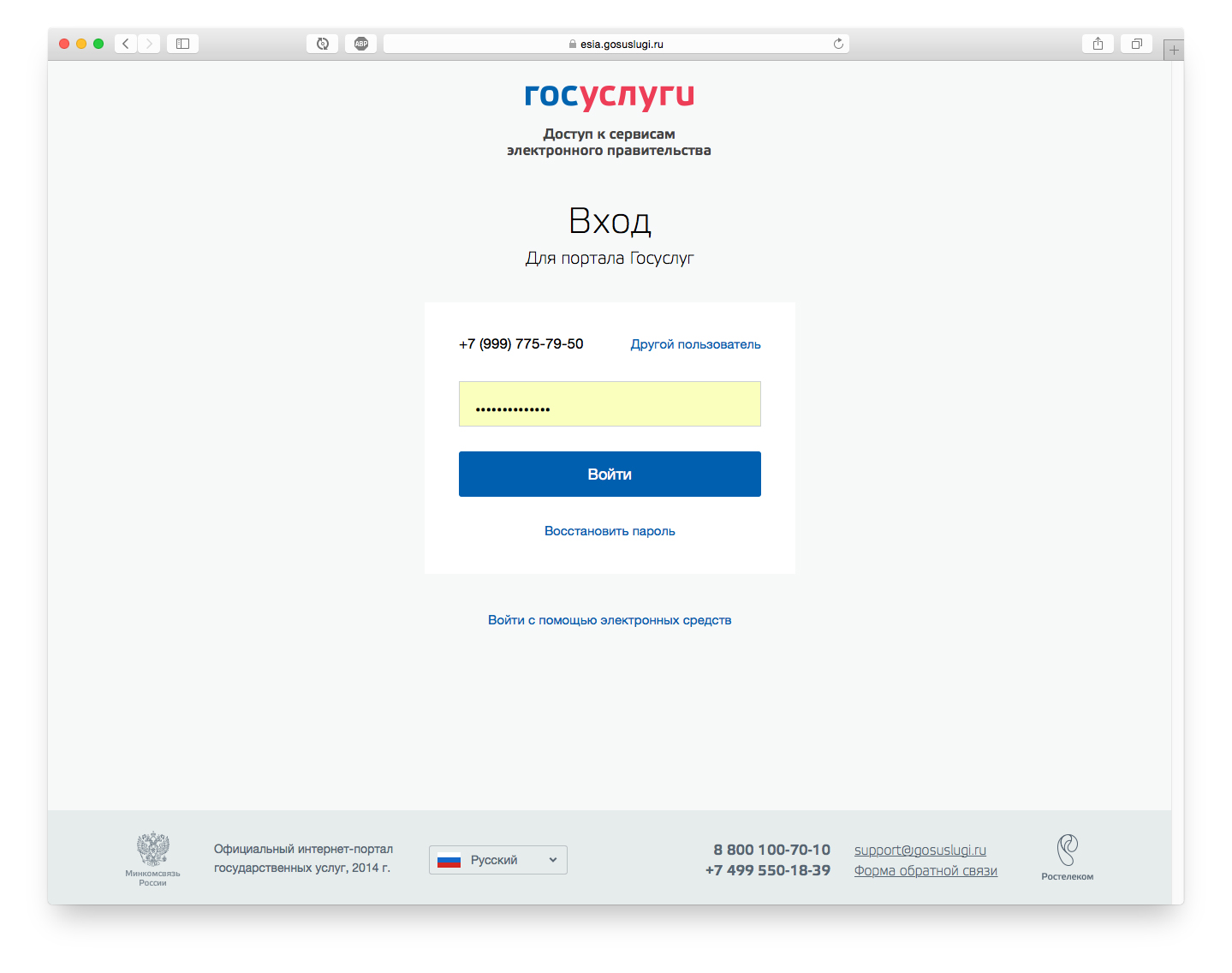 Авторизуемся на портале через ЕСИА
1     2     3     4     5
Как воспользоваться услугой?
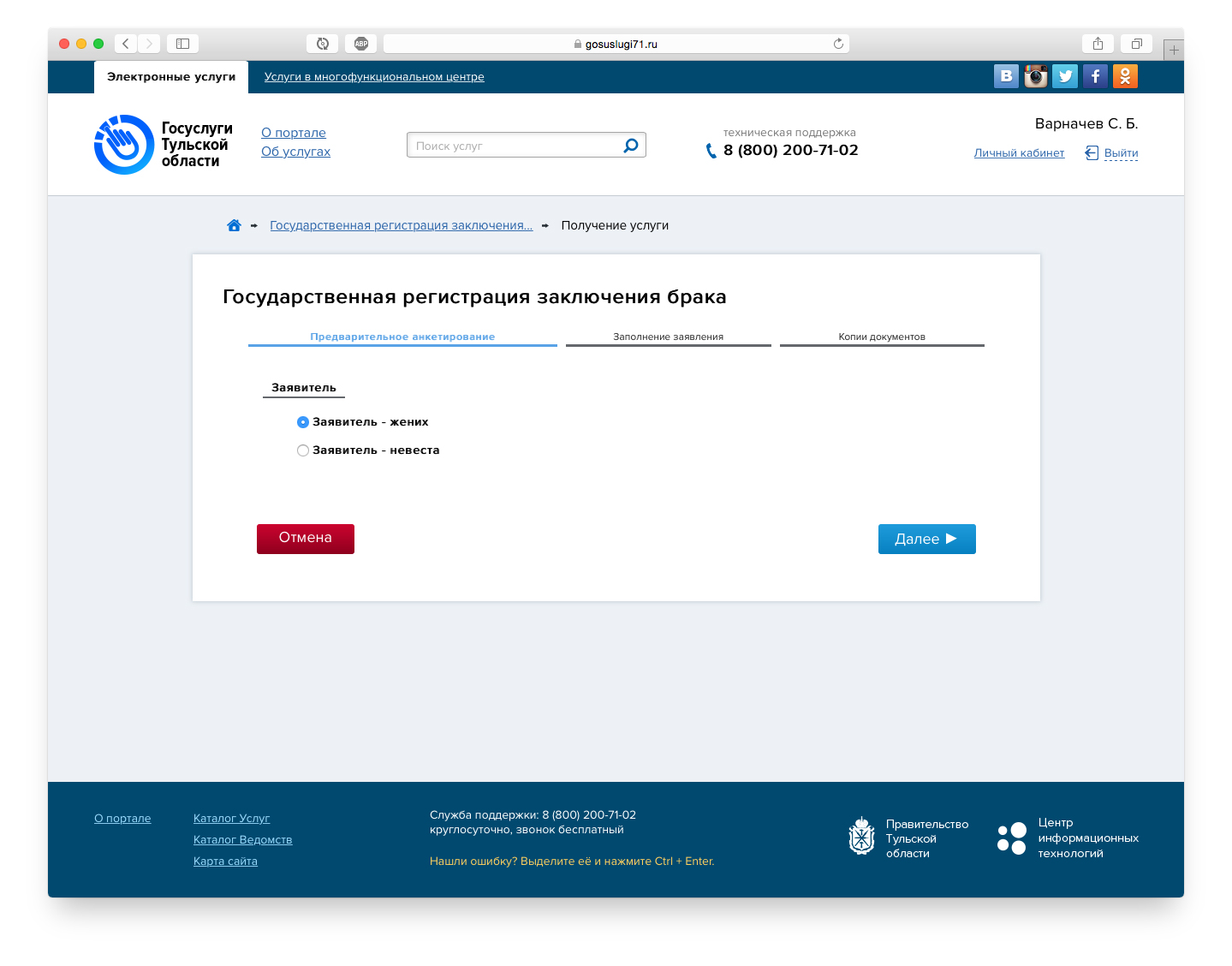 Заполняем все поля необходимые для подачи заявлений.Прикрепляем по необходимости отсканированные копии документов.
1     2     3     4     5
Как воспользоваться услугой?
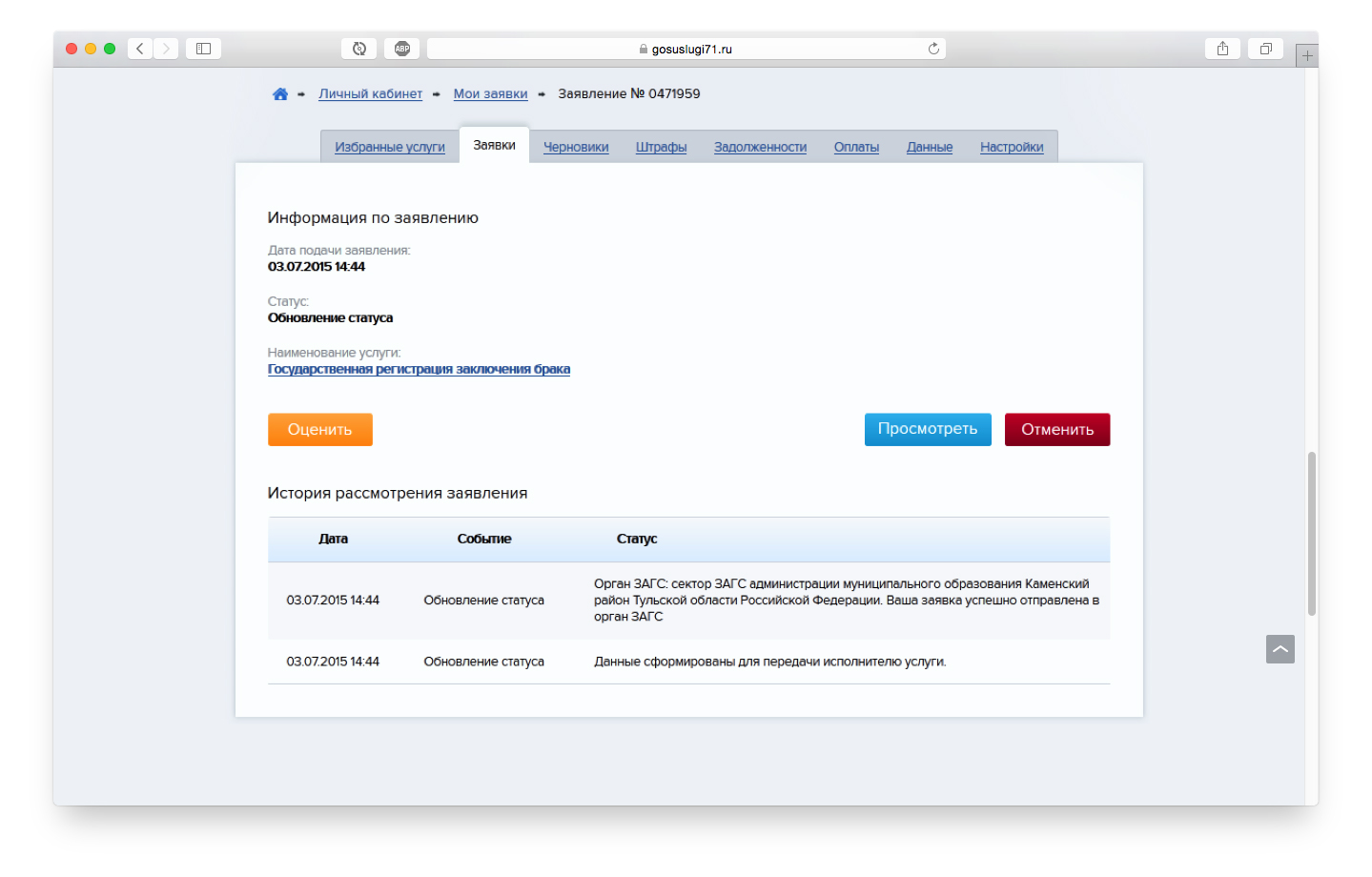 Ждем результата получения услуги
1     2     3     4     5
Виды услуг
На портале gosuslugi71.ru, уже сейчас,вы можете получить более 130 различных услуг!На сегодняшний день предоставленоболее 56 000 услуг!
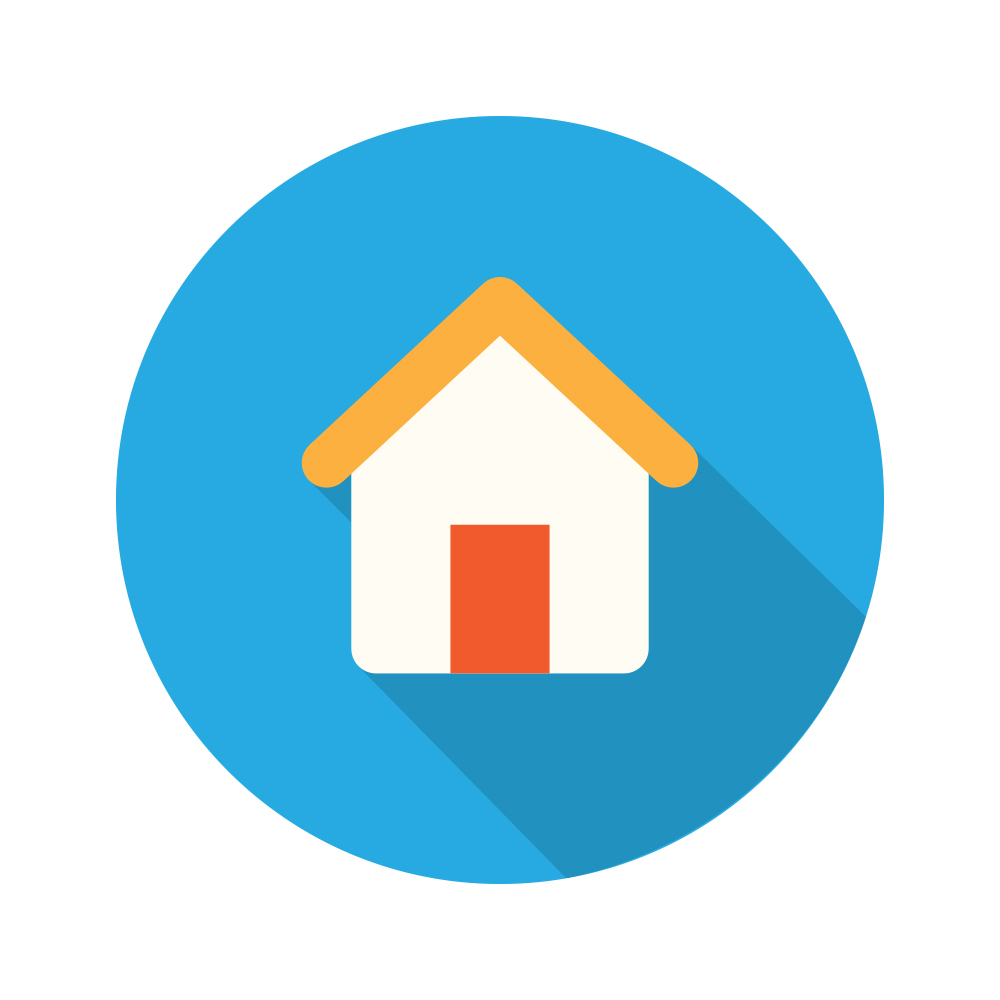 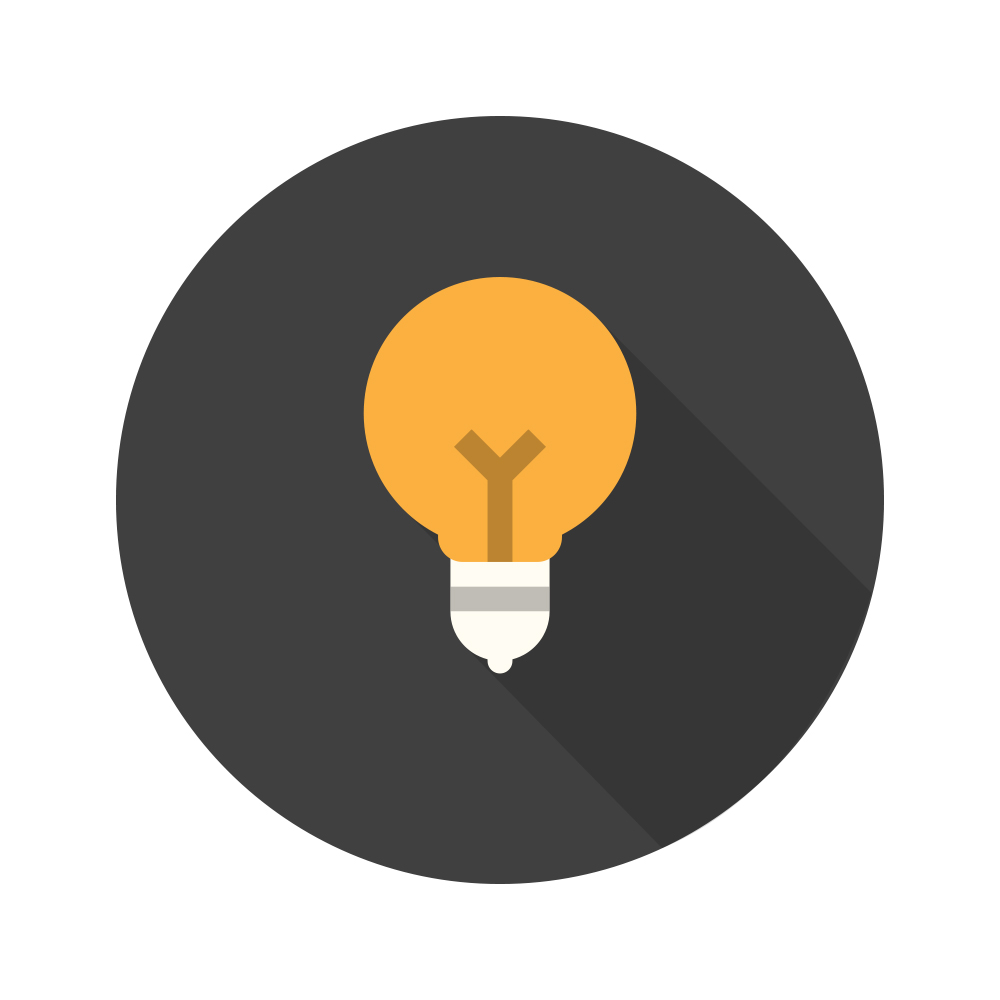 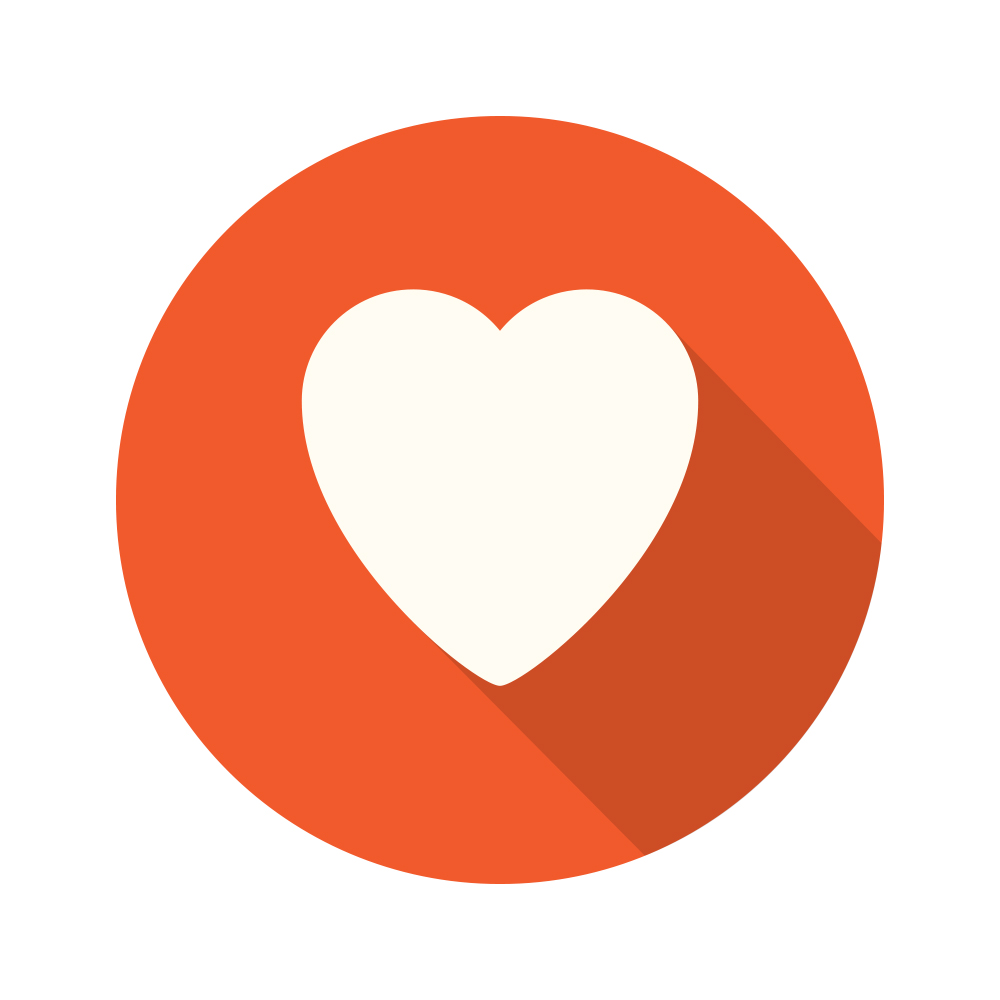 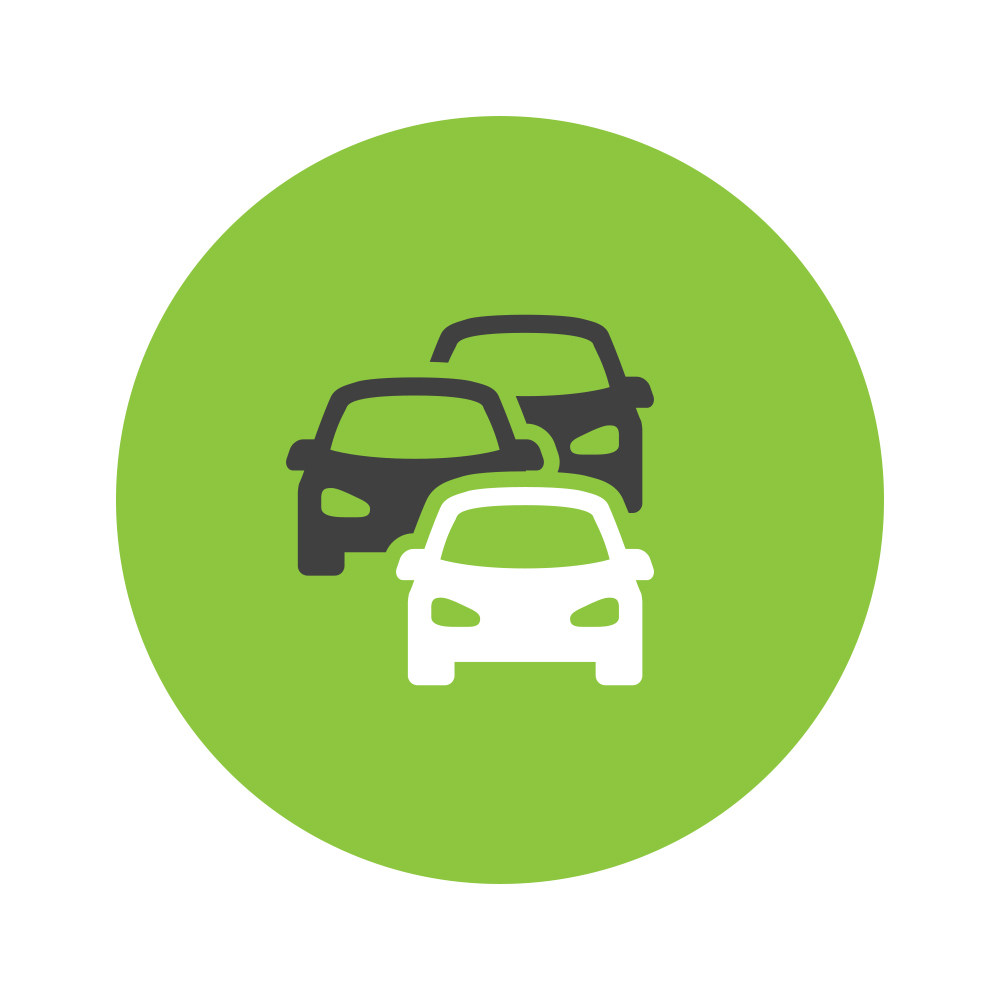 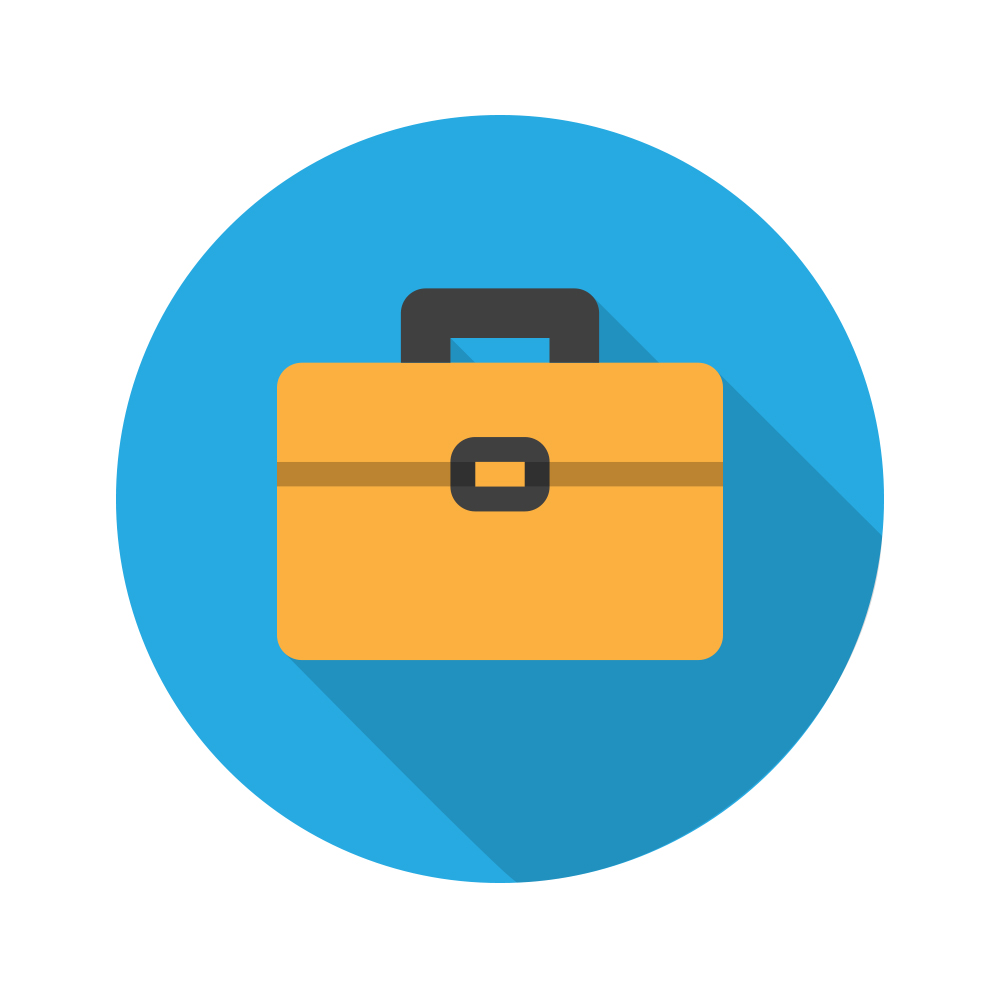 Статистика
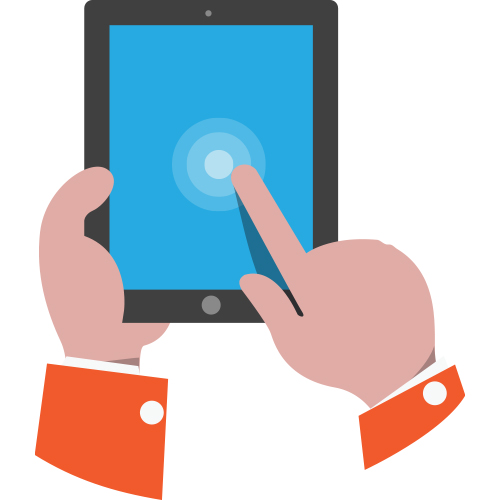 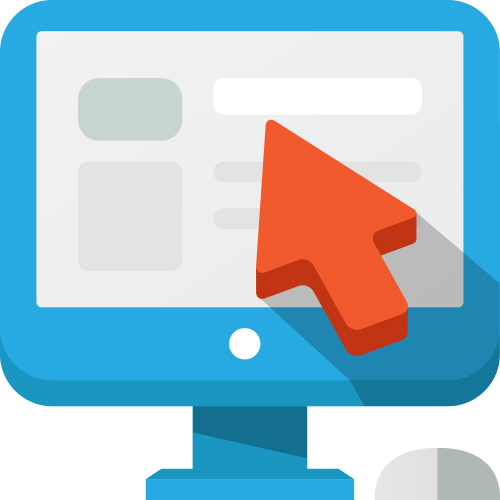 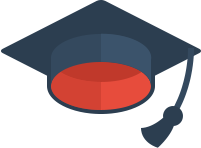 более 220 000
жителей Тульской области
зарегистрированы в ЕСИА!
более 38 000
обращений поданос января по июнь 2015
более 19 000
человек воспользовались
услугой получения
результата ЕГЭ
Статистика
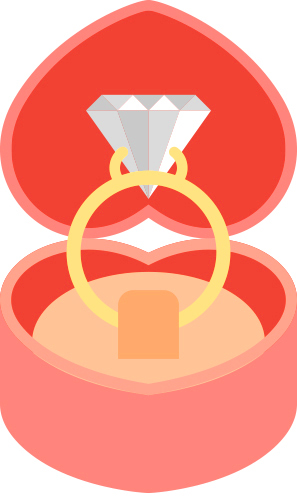 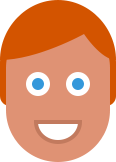 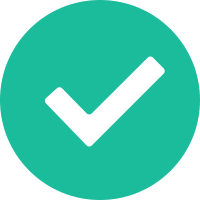 более 2 500
граждан узаконили своиотношения, воспользовавшисьуслугой по регистрации брака
87
безработных граждан
подали заявки на оказаниеуслуг в электронном виде
более 700
граждан получили
социально значимые услуги
Gosuslugi71в социальных сетяхБудьте в курсе интересных событий электронного правительства в официальных сообществах
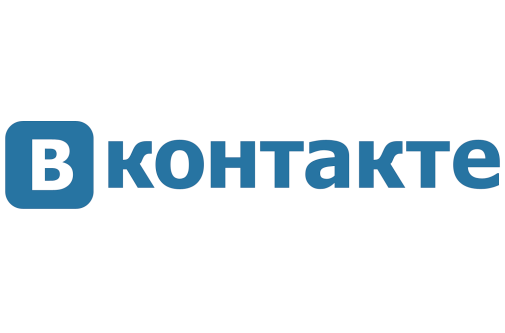 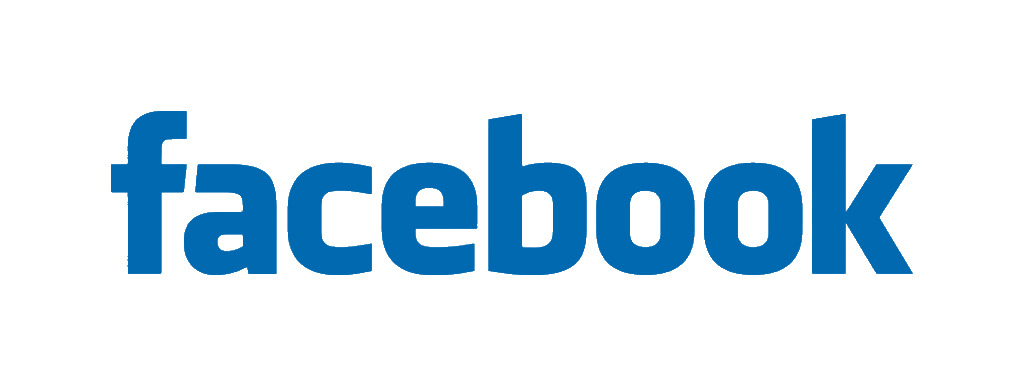 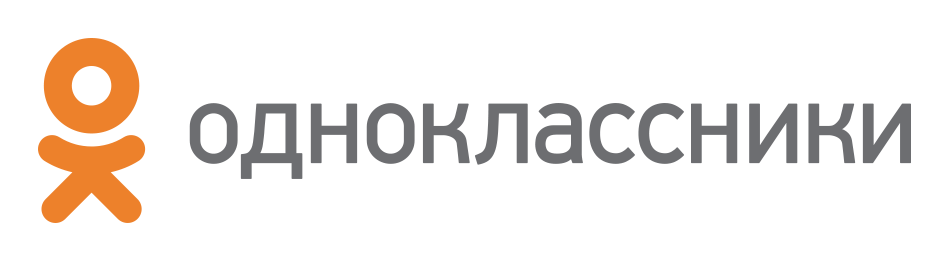 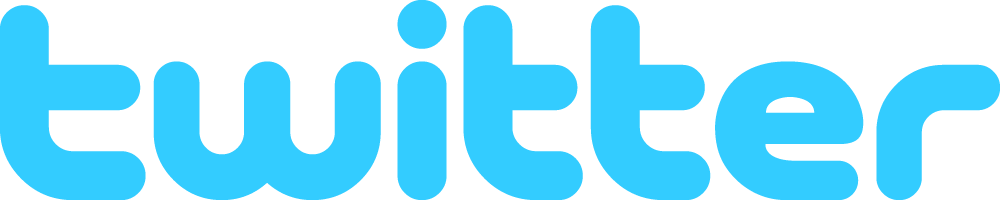 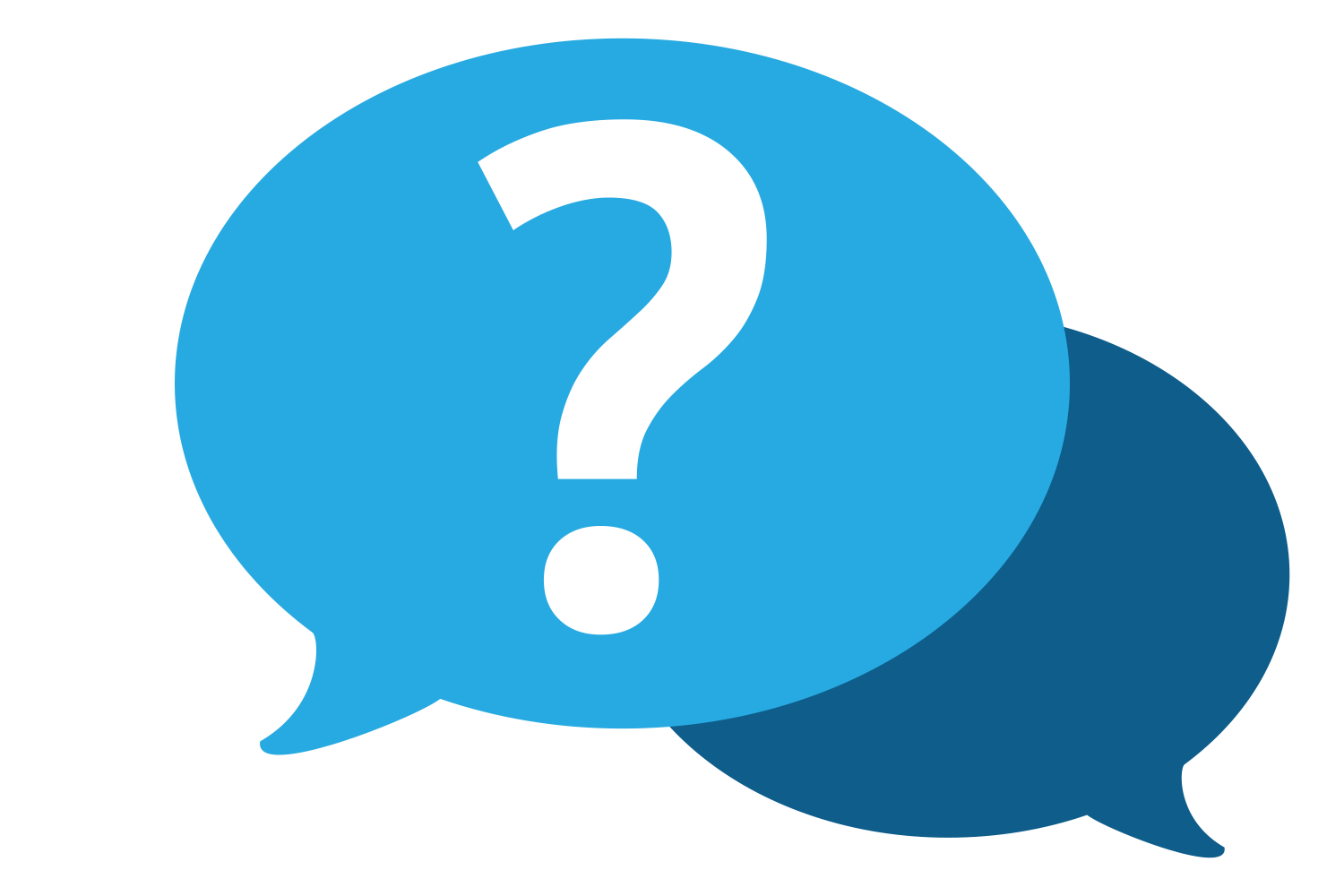 По всем вопросам,связанным с работой портала gosuslugi71.ruили МФЦ обращайтесь:Бесплатный номер:8-800-200-71-02Электронная почта:gosuslugi71@tularegion.ru